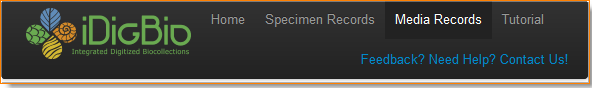 Sharing Data
decisions - opportunities - options
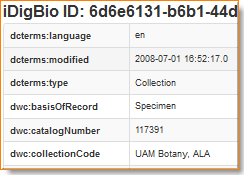 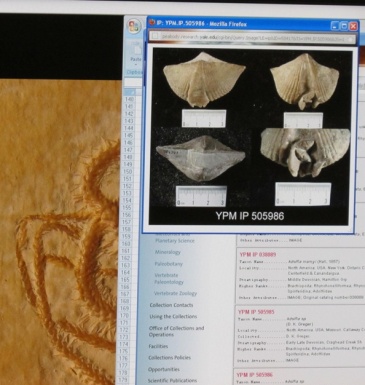 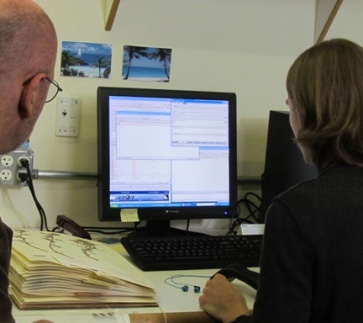 Deborah Paul, Gil Nelson
Digitization Workshop September 17 – 18, 2012
support from NSF grant:  Advancing Digitization of Biological Collections Program (#EF1115210)
Sharing Data
the big picture
GUIDS and associated identifiers
a common language
data export - data import
where to share
We look forward to your input & your data!
[Speaker Notes: revisualization
decisions / opportunities / options
enhanced / curated data
data quality / data enhancement / data discovery]
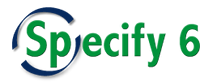 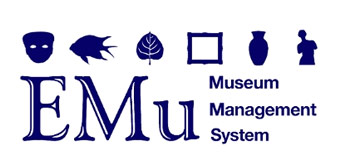 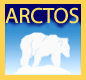 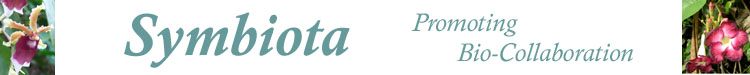 [Speaker Notes: Sharing Data.

specimen database
aggregators / portals – iDigBio, GBIF, EOL
ontologies- BioPortal
publications
maps
databases – GenBank, BOLD
provider websites – a museum may have their own portal
data repatriation, enhancement – Filtered PUSH
data cleaning / cleansing – Kepler Kurator, Google Refine]
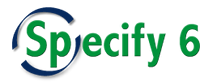 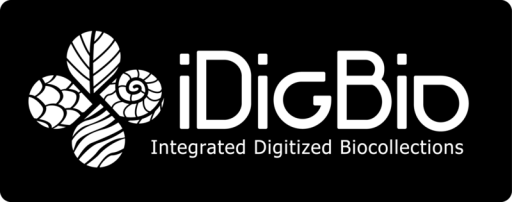 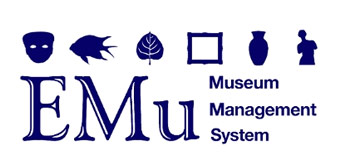 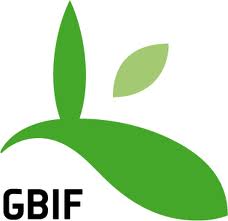 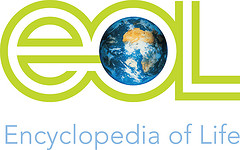 FilteredPUSH
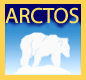 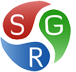 Kepler Kurator
D I S C O V E R    L I F E
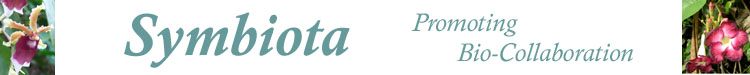 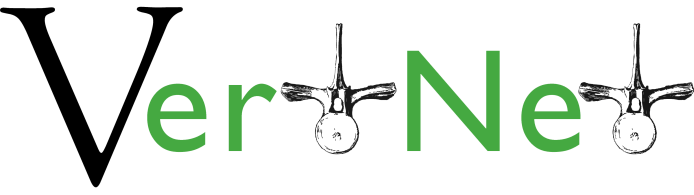 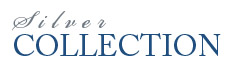 [Speaker Notes: Sharing Data.

specimen database
aggregators / portals – iDigBio, GBIF, EOL
ontologies- BioPortal
publications
maps
databases – GenBank, BOLD
provider websites – a museum may have their own portal
data repatriation, enhancement – Filtered PUSH
data cleaning / cleansing – Kepler Kurator, Google Refine]
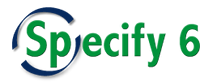 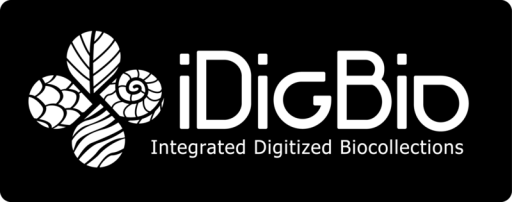 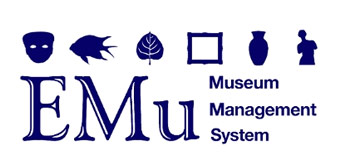 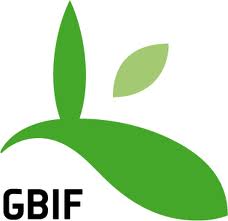 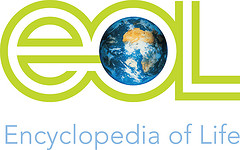 FilteredPUSH
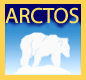 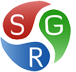 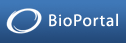 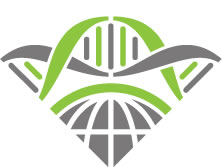 GenBank ®
Kepler Kurator
D I S C O V E R    L I F E
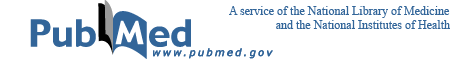 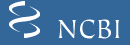 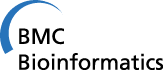 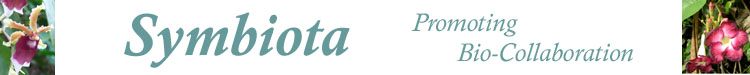 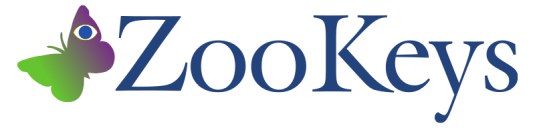 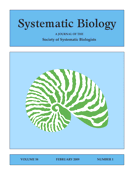 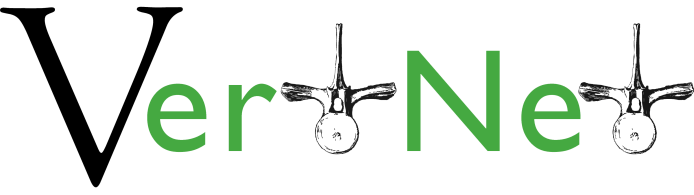 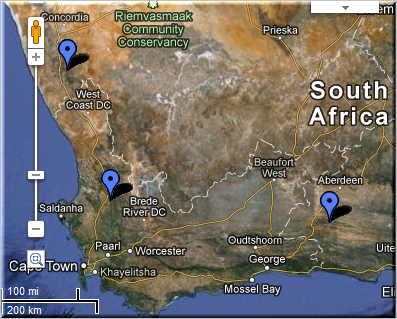 Cladistics ®
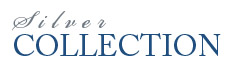 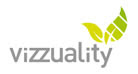 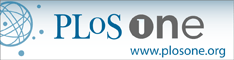 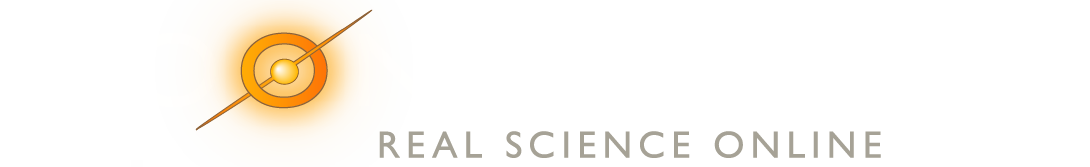 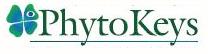 [Speaker Notes: Sharing Data.

specimen database
aggregators / portals – iDigBio, GBIF, EOL
ontologies- BioPortal
publications
maps
databases – GenBank, BOLD
provider websites – a museum may have their own portal
data repatriation, enhancement – Filtered PUSH
data cleaning / cleansing – Kepler Kurator, Google Refine]
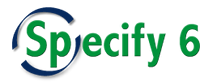 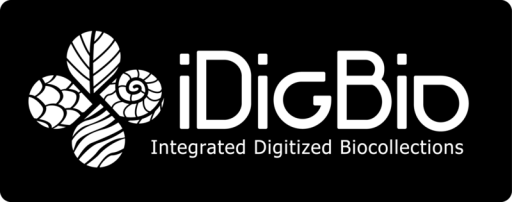 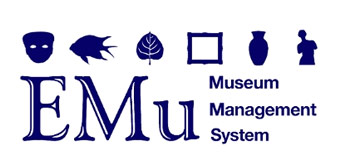 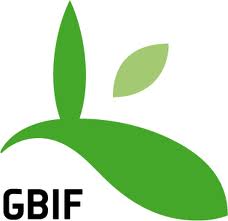 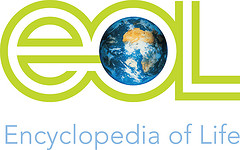 FilteredPUSH
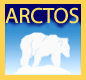 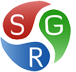 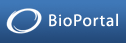 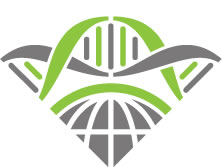 GenBank ®
Kepler Kurator
D I S C O V E R    L I F E
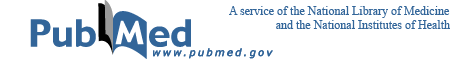 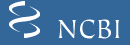 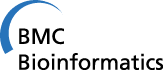 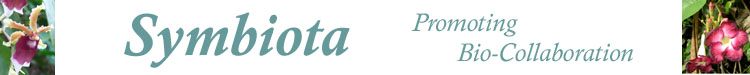 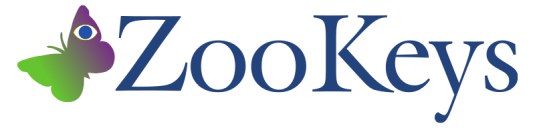 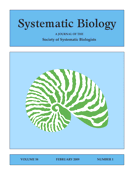 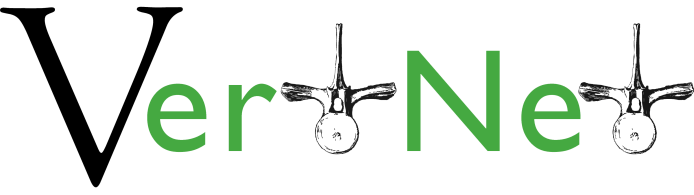 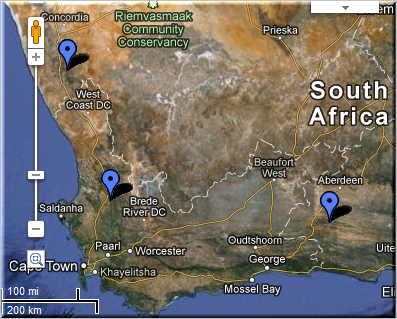 Cladistics ®
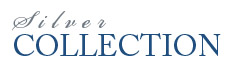 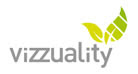 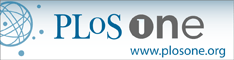 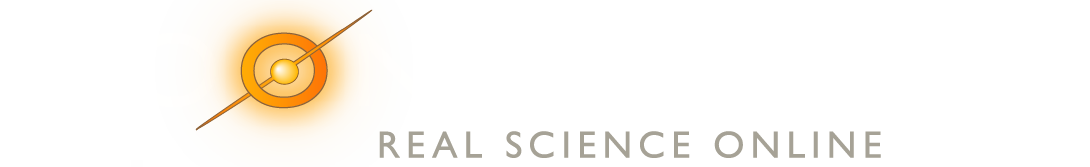 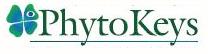 [Speaker Notes: Sharing Data.

specimen database
aggregators / portals – iDigBio, GBIF, EOL
ontologies- BioPortal
publications
maps
databases – GenBank, BOLD
provider websites – a museum may have their own portal
data repatriation, enhancement – Filtered PUSH
data cleaning / cleansing – Kepler Kurator, Google Refine]
GUIDs are keyMaintaining and Sharing Identifiers
1 to many IDs known for a given object
store and share the ones you know about

Specimen RecordID					             19537
Specimen Previous Catalog Number			             212345
Specimen Catalog Number / bar code     			             bbbrc000123
Darwin Core Triplet (DwC)	InstitutionCode:CollectionCode:bbbrc000123
DwC OccurrenceID       urn:catalog:institutionCode:collectionCode:bbbrc000123
Specimen GUID of type lsid                           urn:lsid:biocol.org:bbbrc:bbbrc000123
Specimen Opaque Identifier (UUID)         424854d7-baec-42cf-a142-805b64117b9f
*Specimen GUID of type URI	     http://ids.flmnh.ufl.edu/herb/bbbrc000123
[Speaker Notes: For more on GUIDs for upload to iDigBio,
see our suggestions / policy at:
https://www.idigbio.org/sites/default/files/iDigBio-GUID-Statement20MAR2012.pdf]
GUIDs are keyMaintaining and Sharing Identifiers
apply a given id to only one object ever
if something happens and that object no longer exists in the physical collection –
never reassign the identifier to another object in the collection
iDigBio’s GUID Policy and Suggestions
[Speaker Notes: For more on GUIDs for upload to iDigBio,
see our suggestions / policy at:
https://www.idigbio.org/sites/default/files/iDigBio-GUID-Statement20MAR2012.pdf

For more about how GUIDs will make all of this work for us
See biscicol 
http://biscicol.blogspot.com/2012/08/the-biscicol-project-team-has-had-busy.html]
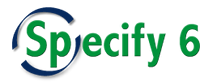 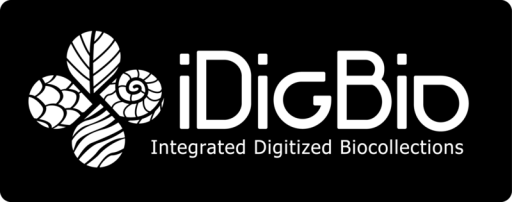 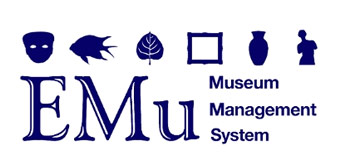 GUIDs
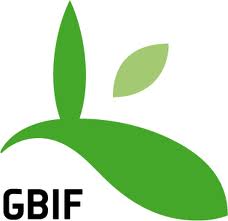 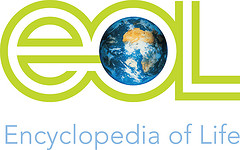 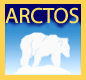 FilteredPUSH
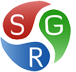 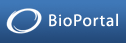 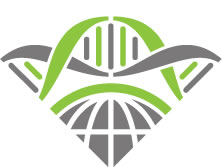 Kepler Kurator
D I S C O V E R    L I F E
GenBank ®
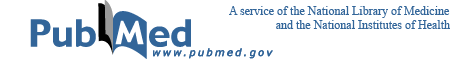 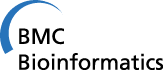 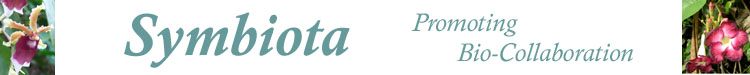 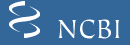 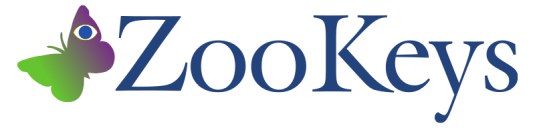 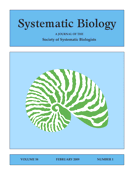 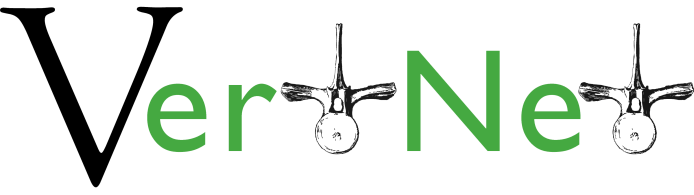 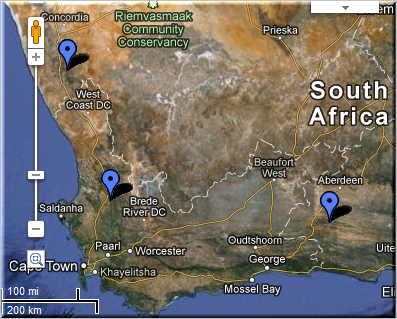 Cladistics ®
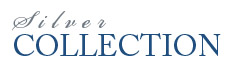 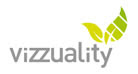 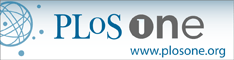 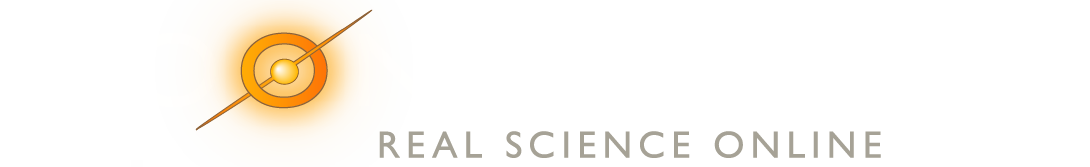 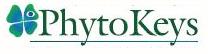 [Speaker Notes: Sharing Data.
GUIDs are the Key

specimen database
aggregators / portals – iDigBio, GBIF, EOL
ontologies- BioPortal
publications
maps
databases – GenBank, BOLD
provider websites – a museum may have their own portal
data repatriation, enhancement – Filtered PUSH
data cleaning / cleansing – Kepler Kurator, Google Refine
provider sites – http://herbarium.bio.fsu.edu
consortium websites through portals: http://symbiota.org/tiki/tiki-index.php?page=Data+Nodes
	SERNEC, North American Bryophyte and Lichen Consortia, SEINet

Revisualization  - discovery
Unforseen errors revealed
Taking it in stride
Opportunities, Benefits, Decisions
Specify’s Scatter-Gather-Reconcile (SGR)
duplicates found
dataset for checking is increasing in size
example, at least 50% dupes
lending credence to the skeletal dataset concept
Filtered PUSH (works with Specify, Symbiota and Morphbank)
finding dupes
the benefits of shared datasets
lending credence to the skeletal dataset
finding annotations (determinations, general comments)
to import or not to import]
Sharing Data
the big picture
GUIDS and associated identifiers
a common language – data standards
data export - data import
where to share
We all look forward to your questions & your data!
[Speaker Notes: revisualization
decisions / opportunities / options
enhanced / curated data
data quality / data enhancement / data discovery]
Darwin Core Standard
http://rs.tdwg.org/dwc/terms/
Darwin Core (often abbreviated to DwC) is a body of data standards which function as an extension of Dublin Core for biodiversity informatics applications, establishing a vocabulary of terms to facilitate the discovery, retrieval, and integration of information about organisms, their spatiotemporal occurrence, and supporting evidence housed in biological collections. It is meant to provide a stable standard reference for sharing information on biological diversity[1] 
Does Darwin Core cover every field possible? – No
Don’t panic! There are extensions and other options.
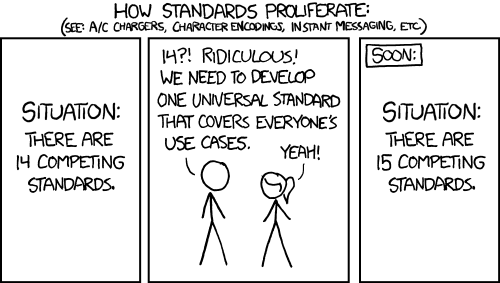 http://xkcd.com/927/
Data Mapping & Export
Herbarium A		Herbarium B		   Darwin Core
barcode	       	    ==	accessionNumber      ==       catalogNumber
collectorNumber    ==	collection Number     ==       recordNumber
collector	    ==	collectedBy	        ==       recordedBy

All mapped up and ready to go – now what?

Data Export Example.
How do you get your data out of your                                   database?
Schema Mapper tool
Data Exporter tool > creates a temporary table in your database
Data Exporter > tab-delimited text file for import into IPT
Install IPT, Register at GBIF using the IPT
Use the text file with the IPT for upload to GBIF, some mapping may be required
Publish your data
Extensions for more data types: e.g. Audubon Core for Media files
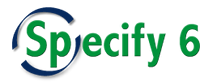 [Speaker Notes: http://www.slideshare.net/nielsklazenga/specify-6byandybentley-2]
Import & Export Clean Data
Workbench-type strategies
No matter the chosen database
clean the data first e.g.
Kepler Kurator
Google Refine
SQL, Reports, 
(as discussed in pre / post digitization)
Data Export
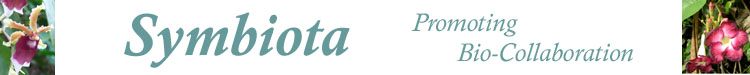 General users download occurrence data from search page as Darwin Core CSV files or raw Symbiota 
Data managers
create backup file as a compressed set of Symbiota CSV files (occurrences, determination history, and image links)
IPT instances are set up for the portals on the Symbiota servers (lichens, bryophytes, SCAN, and MycoPortal).
each collection can choose to send data to GBIF themselves or
via the portal.
Future: Symbiota 
automated packaging of data as Darwin Core archive files. 
Control panel, collection managers refresh the DwC archive whenever they wish. 
the ability to turn on or off publishing.
[Speaker Notes: From Ed Gilbert

General data users can download occurrence data from the search page as Darwin Core CSV files or raw Symbiota 

Data managers can save a backup file as a compressed set of Symbiota CSV files (occurrences, determination history, and image links)

We (Symbiota) have setup IPT instances for the portals on the Symbiota servers (lichens, bryophytes, SCAN, and MycoPortal). We are now going to ask each collection if they want us to publish their data to GBIF in their name. Collections that are already publishing their data on their own will not be published again through the portal.

Future: Symbiota will have the built-in capability of packaging data as Darwin Core archive files. Through the control panel, collection managers will have the ability to refresh the DwC archive whenever they wish. They will also have the ability to turn on or off publishing.]
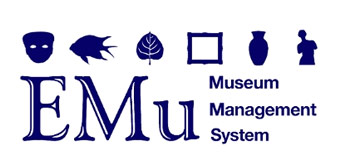 Data Export
Each NHM client 
initial mapping process with EMu staff 
mapping to DwC 1.2 (aka v2)
use Automated Export to create desired file
CSV
text
Crystal Report
use DwC CSV file with IPT to create DwC-A file
DwC-A file is shared with GBIF
GBIF – harvests periodically and replaces an  old dataset with a newer one.
data is replaced (a new cache) not stored and versioned.
DwC-A and the IPT
DwC-A = Darwin Core Archive – contains 3 or more files
GUIDs make this possible
IPT = Integrated Publishing Toolkit creates the DwC-A
csv file – e.g. your specimen data records
meta.xml – a file that explains the contents of each column in the csv file
eml.xml – information about the data provider and what data is provided
extensions – extending what the IPT can do.
image records for the specimens
http://tools.gbif.org/
http://tools.gbif.org/dwca-assistant/
[Speaker Notes: Ecological Markup Language – EML]
DwC-A
mySpecimenData.csv
occurrenceID,recordedBy,scientificName,field name,field name,field name
http://www.ids.flmnh.edu/herb/123555,C L Barkley,Carex maritima,value,value,value
http://www.ids.flmnh.edu/herb/123556,Aaron Thompson,Carex maritima,value,value,value
http://www.ids.flmnh.edu/herb/123559,Marsha Corwin,Carex maritima,value,value,value,
eml.xml
https://code.google.com/p/gbif-indexingtoolkit/source/browse/trunk/harvest-webapp/src/test/resources/org/gbif/harvest/dwcarchive/ebird/eml.xml?r=1676
meta.xml
<archive xmlns="http://rs.tdwg.org/dwc/text/"          xmlns:xsi="http://www.w3.org/2001/XMLSchema-instance"          xsi:schemaLocation="http://rs.tdwg.org/dwc/text/   http://rs.tdwg.org/dwc/text/tdwg_dwc_text.xsd">  <core encoding="UTF-8" fieldsTerminatedBy="\t" linesTerminatedBy="\n" fieldsEnclosedBy='' ignoreHeaderLines="0" rowType="http://rs.tdwg.org/dwc/terms/Taxon">    <files>      <location>taxa.txt</location>    </files>    <id index="0" />    <field index="2" term="http://rs.tdwg.org/dwc/terms/recordedBy"/>    <field index="3" term="http://rs.tdwg.org/dwc/terms/scientificName"/>    <field index="4" term="http://rs.tdwg.org/dwc/terms/fieldName"/>    <field index="5" term=" http://rs.tdwg.org/dwc/terms/fieldName "/>    <field index="6" term="http://rs.tdwg.org/dwc/terms/fieldName"/>  </core>
images.csv
occurrenceID,identifier, field,field name,field name,field name
http://www.ids.flmnh.edu/herb/123555,http://www.myimages.org/images/herb123555.jpg
http://www.ids.flmnh.edu/herb/123556,http://www.myimages.org/images/herb123556.jpg
http://www.ids.flmnh.edu/herb/123559,http://www.myimages.org/images/herb123559.jpg
http://www.ids.flmnh.edu/herb/123559,http://www.myimages.org/images/herb123560.jpg
the                           difference
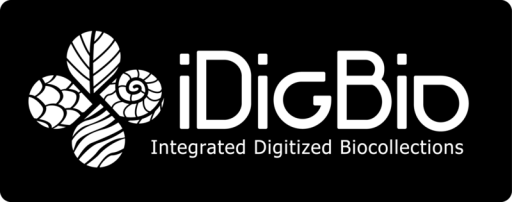 Full record-level information discovery and delivery
Metadata harvesting protocols
GUID per record with persistence
Attribution metadata with all data records
Media information ala Audubon Core
Bi-directional portal
Feed back from data users to providers (e.g. data quality)
Usage analytics
Attribution to providers from analysis
Annotation management
Active repository technology
Cloud computing infrastructure
We will be a GBIF cyber infrastructure partner
E.g. IPT extension for Audubon Core
Darwin Core Archive delivery of query results
the                           difference
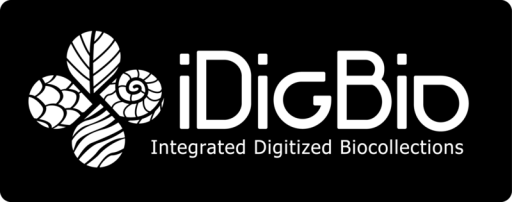 Ingest all contributed data with emphasis on GUIDs, not only a restricted set of selected data elements
Maintain persistent datasets and versioning, allowing new and edited records to be uploaded as needed
Ingest textual specimen records, associated still images, video, audio, and other media
Ingest linked documents and associated literature, including field notes, ledgers, monographs, related specimen collections, etc.
Provide virtual annotation capabilities and track annotations back to the originating collection
Facilitate sharing and integration of data relevant to biodiversity research
Provide computational services for biodiversity research
Active repository technology
Cloud computing infrastructure
We will be a GBIF cyber infrastructure partner
E.g. IPT extension for Audubon Core
Darwin Core Archive delivery of query results
Import to iDigBio
iDigBio
CSV files, DwC-A file + extensions, and…
goal to allow all possible data w/o limitations from a given standard
“if a field is valuable – it will someday be in a standard” (Schuh 2012)
standards
Sharing with Morphbank2* methods
Excel Workbook
map your fields to Morphbank fields
external ids required
Specify > Morphbank plug-in
xml mapping to Morphbank XML schema
external ids required
More Ways to Share Data
Thematic Collection Networks (TCNs)
have data ready to share?
fits a current TCN theme?
Partners to Existing Networks (PENs)
join the effort
Through an existing portal or repository
Symbiota 
VertNet
Morphbank
GBIF
Help is everywhere!
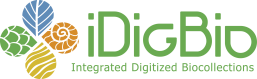 Many thanks to you from
We look forward to your input at iDigBio. We need your voices. Here’s to getting your collection’s data online available to everyone!

Valdosta State University (VSU)
and all participants at the iDigBio Vascular and Non-vascular Plant Digitization Workshop, September  17 – 18, 2012 hosted by Valdosta State University
Data Feedback, Corrections, Options
Revisualization  - discovery
Unforseen errors revealed
Recent Morphbank – SERNEC Symbiota Portal example
Taking it in stride
Opportunities, Benefits, Decisions
Specify’s Scatter-Gather-Reconcile (SGR)
duplicates found
dataset for checking is increasing in size
example, at least 50% dupes
lending credence to the skeletal dataset concept
Filtered PUSH (works with Specify, Symbiota and Morphbank)
finding dupes
the benefits of shared datasets
lending credence to the skeletal dataset
finding annotations (determinations, general comments)
to import or not to import
Evaluating ProtocolsHardware – Software – Data Entry
Avoid stove-piping & N-I-H
utilize existing protocols
find the best fit, edit to suit
share your changes / new strategies / logic
https://www.idigbio.org/content/digitization-workflows
Developing , Writing Evaluating Protocols
engage staff
engage the community
“learn from each others point-of-view and approach to the material.” Enterprise 2.0